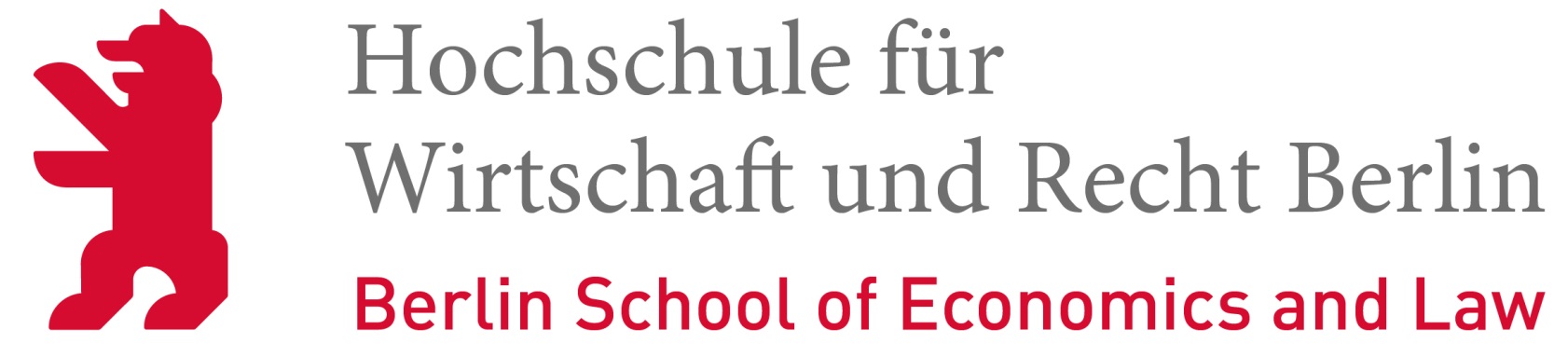 LoRaWAN Network Coverage Analysis in the Transportation Sector: A Real-World Approach
Julius Schinschke and Andreas Schmietendorf

9th International Electronic Conference on Sensors and Applications (ECSA-9)
Introduction
LoRaWANs are an emerging technology for transmitting (IoT) data from sensors to applications
There are two main advantages:
The distance between transmitter and reciever
The low power consumption
11.01-11.15
ECSA-9
3
Goal of the work
Since the networks in Germany are mainly driven by private individuals or companies using LoRaWAN, there is no complete coverage
Therefore, an analysis of the coverage is performed, which mainly concerns the needs of the transportation sector 
A real-world approach is achieved by building a special measurement module that mimics a prototyping process
After measurements have been taken throughout Germany, the data collected are evaluated in this context
11.01-11.15
ECSA-9
4
Measurement Methods
Takes place in two networks: The Things Network- / Industries (TTN/TTI) and The Peoples Network (TPN)
Measurement along German railroad lines
From inside the train
Along the German ICE-Network
Module should attempt to continuously send GNSS data over LoRaWAN to a backend application at short intervals
Interval is based on the EU regulation on the time on air to 1% 
SF10, 13 bytes payload, and 125 kHz bandwidth resulted in airtime of approx. 411ms  1 min interval is chosen
11.01-11.15
ECSA-9
5
Measurement Modules
During the experiment, two measurement modules are built, as a need for improvement was identified
Module A (see Fig. 1)
Microcontroller incl. Expansion Board
LoRaWAN Module incl. antenna
Accelerometer
GNSS-Sensor incl. patch antenna
LC-Display
Module A problems:
GNSS reception and reallocation in trains
Especially in ICE trains, there was no reception in the car
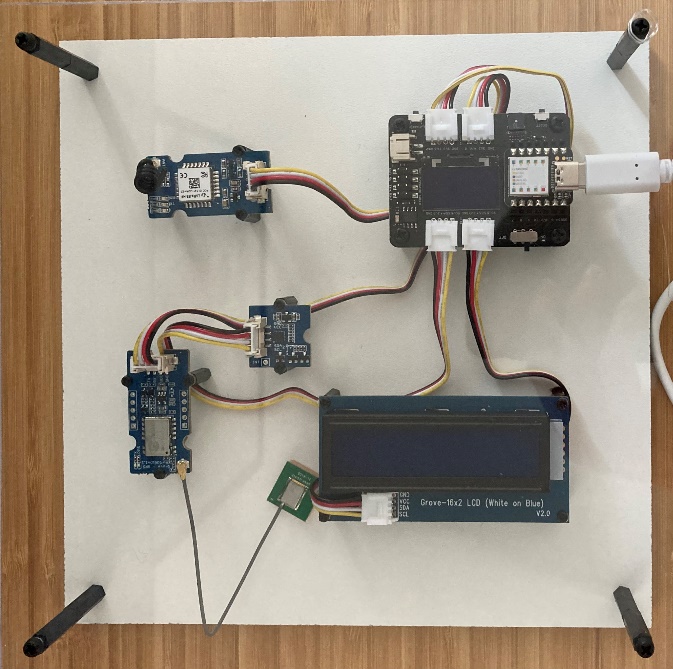 2
1
3
4
5
Figure 1: Module A
11.01-11.15
ECSA-9
6
Measurement Modules
Revised Module B (see Fig. 2)
Microcontroller incl. Expansion Board
new LoRaWAN Module incl. antenna
Accelerometer
new GNSS-Sensor incl. patch antenna
LC-Display
Fallback GNSS-Sensor
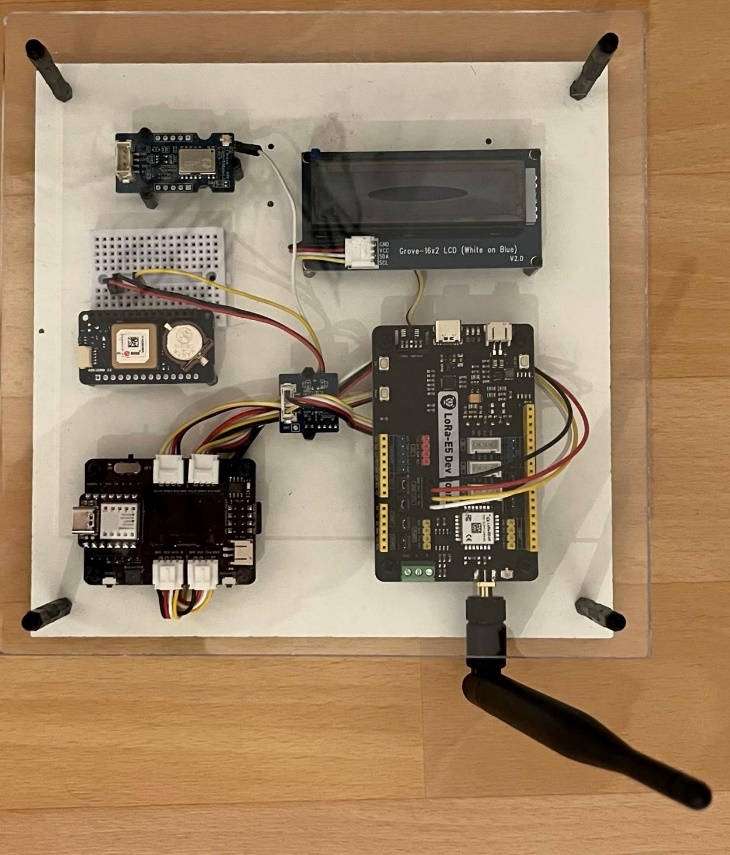 6
5
4
3
1
2
Figure 2: Module A
11.01-11.15
ECSA-9
7
Measurement Route
The route was redefined two times according to test measurements
The final route driven is shown in Table 1 (TTN/TTI) 
Route is based on the German ICE network
Table 1
11.01-11.15
ECSA-9
8
Measurement Route
Table 2 shows the final route for TPN
2 parts are nearly the same with TTN/TTI (Frankfurt – Nuremberg, and Nuremberg – Halle)
Table 2
11.01-11.15
ECSA-9
9
Results
After validation:
509 valid measurement points in TTN/TTI
154 valid measurement points in TPN
Each point is displayed on a map with a corresponding RSSI (see Fig. 3 a/b)
11.01-11.15
ECSA-9
10
Results
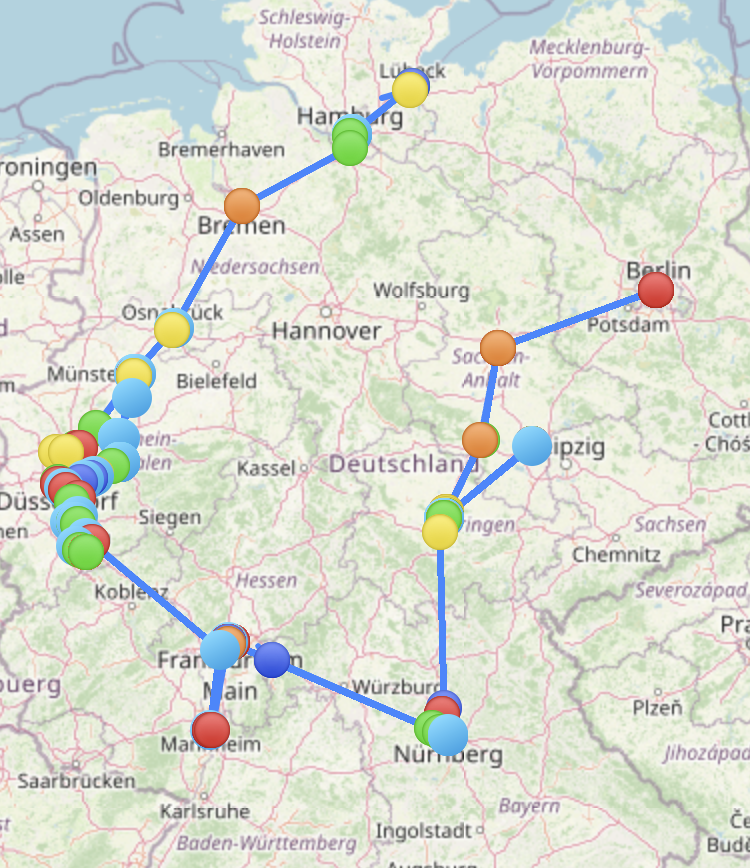 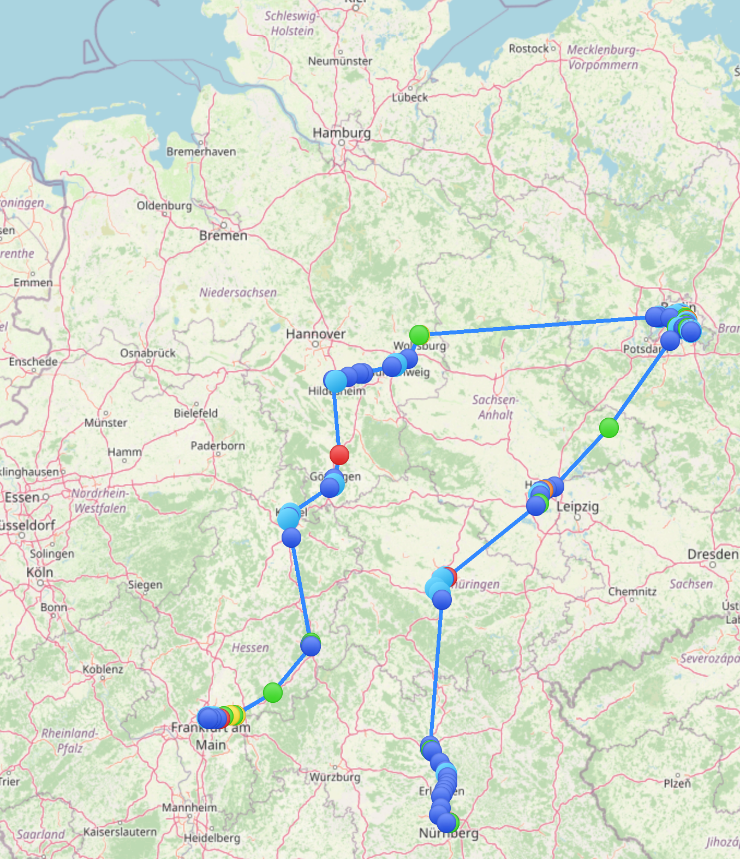 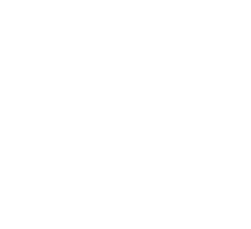 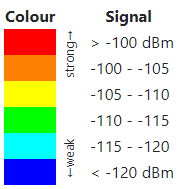 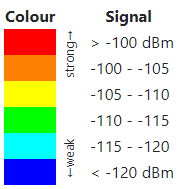 Figure 3 (a): TTN/TTI Coverage
Figure 3 (b): TPN Coverage
11.01-11.15
ECSA-9
11
Results
Better coverage in TPN in some regions (Figure 4 a/b)
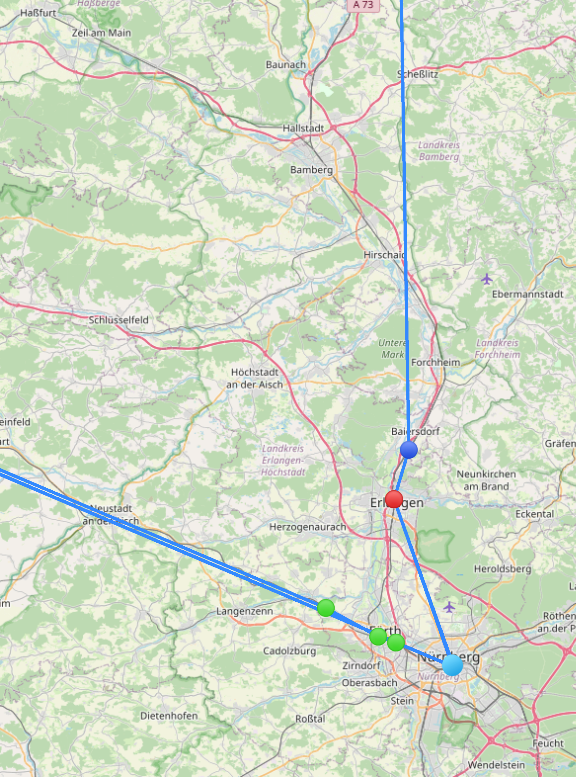 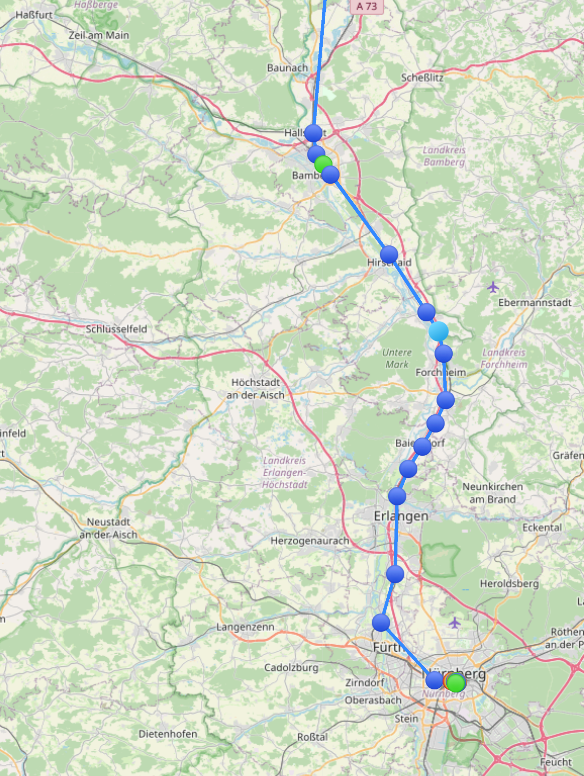 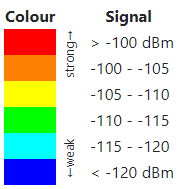 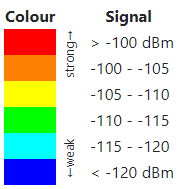 Figure 4 (a): TTN/TTI Coverage
Figure 4 (b): TPN Coverage
11.01-11.15
ECSA-9
12
Results
The drop in measurement points by speed is also greater in TTN/TTI (Figure 5 a/b)
Figure 5 (a): TTN/TTI and TPN (in %) measuring points by min. speed
Figure 5 (b): TTN/TTI and TPN (in total) measuring points by min. speed
11.01-11.15
ECSA-9
13
Discussion
In general, there is no wide-area coverage in both networks as Fig. 3 illustrates
The better coverage in TPN could be related to the larger number of gateways
That is supported by a higher number of measurement points with higher speeds (> 10 km/h) (see Fig. 5 b)
In TTN/TTI only a few points are measured with a bad signal, whereas in TPN a lot (see Fig. 3 a/b)
11.01-11.15
ECSA-9
14
Discussion
LoRaWAN for live monitoring (eg. 5-minute updates) e.g. trucks or trains is not applicable
Geofencing would be a solution
Transmition would be limited to covered areas
Transmit attempts in uncovered areas would be avoided
Another option would be campus supply for uncovered regions
In combination with geofencing, it could provide a low-cost LoRaWAN connectivity solution
11.01-11.15
ECSA-9
15
Limitations
Only the spreading factor (SF) 10 was used and sent with the highest possible power
Maybe in some situations with a bad signal, SF12 would perhaps bring better results
Problems with the measurement module occurred in both networks 
In TTN/TTI some transmitted data was not received despite coverage after startup, a firmware reinstall fixed the problem 
In TPN, there was a total failure between Frankfurt/Main and Nuremberg
11.01-11.15
ECSA-9
16
Conclusion
LoRaWAN coverage appears mostly in urban areas
Live monitoring from long-distance transportation is not applicable
Geofencing and/or campus coverage could be a solution
For a specific use case, the measurements should be repeated with parameters adapted to the use case
11.01-11.15
ECSA-9
17
Thank you.
11.01-11.15
ECSA-9
18